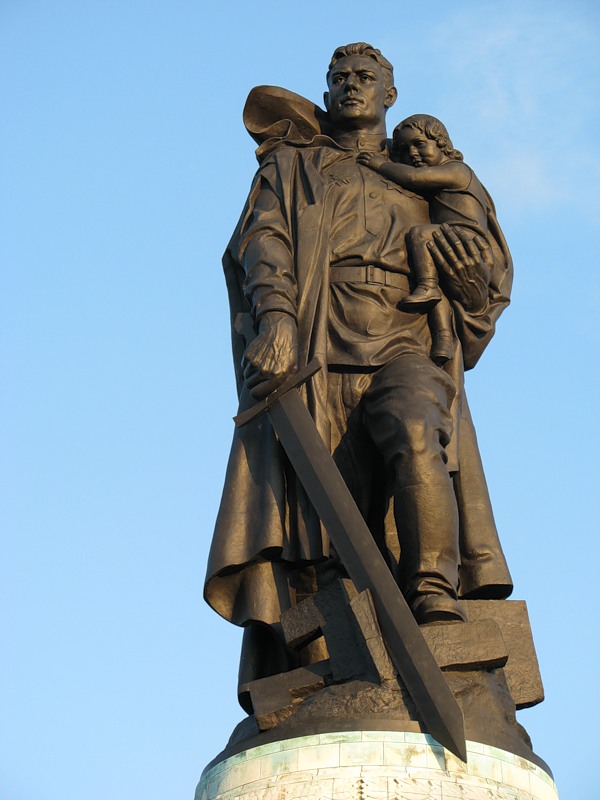 О той весне…
Презентацию выполнила:Шитова Анастасия Евгеньевна МБОУ СОШ№ 7 г.Туймазы 2 Д
История создания песни «О той весне»
          Песня "О той весне" написана в 2009 году. Автор стихов и музыки – Елена Плотникова. 
Эта песня - словно взгляд из настоящего глазами современных детей - на героическое прошлое их прадедов, их нелёгкий путь к Победе в Великой Отечественной войне.
Дети знают о той войне из фильмов, книг, из рассказов родственников. Почти у каждого в семье есть кто-то, кто не вернулся с войны. Много и тех, кто пришел в родной дом с Победой.
В песне - надежда и вера в свою страну, благодарность за Великий подвиг солдат и офицеров.
Первое исполнение  песни принадлежит московскому вокальному коллективу "МультиКейс".
                          Елена Плотникова

                                     Группа «МультиКейс»

С 2009 года песня звучит на многих концертах и конкурсах по всей стране и за рубежом, выходят записи на аудио-дисках. Песня также сопровождала шествие Бессмертного полка и прозвучала очень мощно и пронзительно от имени Правнуков Великой Победы.
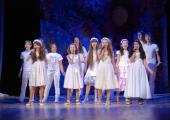 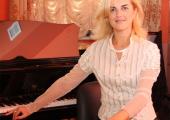 Музыкальные краски

          Форма  музыкального произведения: 
          запевно-припевная.
      По характеру песня патриотическая, 
          с оттенком      тревожности.
      Тональность ми  бемоль–минор. 
      Темп медленный.
Пунктирный ритм, составленный мелкими длительностями – восьмыми, шестнадцатыми –звучит остро, напряженно, повышает экспрессию музыки. 
Запев целиком пронизан острым пунктирным ритмом. 
Начало каждой фразы начинается с затакта, на сильной доле получается своеобразная точка, что придаёт ощущение остановки мелодии.
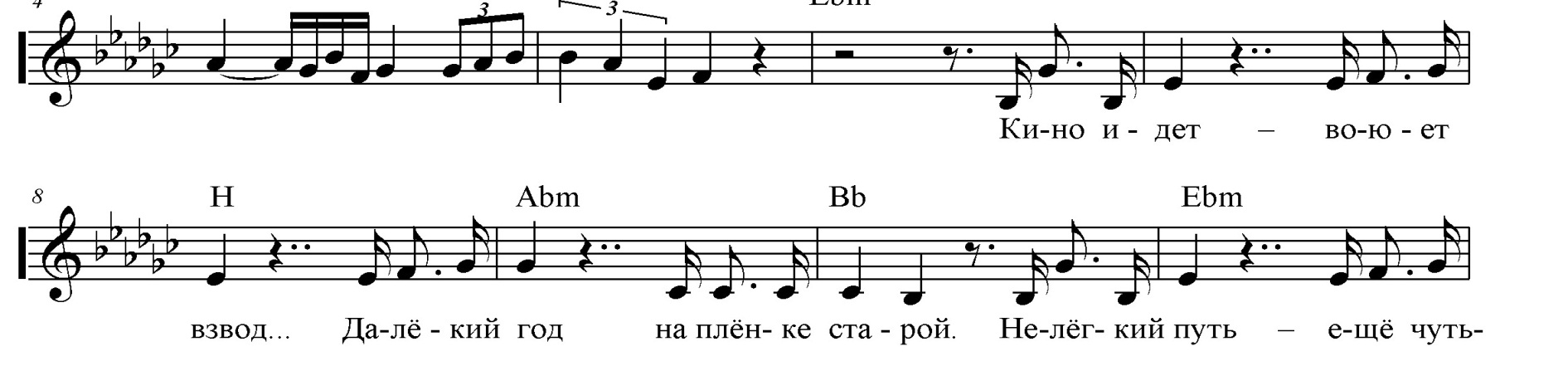 В припеве острота уходит, уступая место триолям, 
которые как-бы растягивают музыкальное полотно. 
Появляется ощущение радости, надежды и спокойствия ,
хотя и звучит минор.



Вокальная партия запева  несколько монотонна, хотя имеются  скачки на широкие интервалы ,которые вносят небольшое разнообразие. Припев, наоборот, наполнен различными мелодическими  и ритмическими оборотами. Динамика запева суховата. А припев звучит насыщенно.
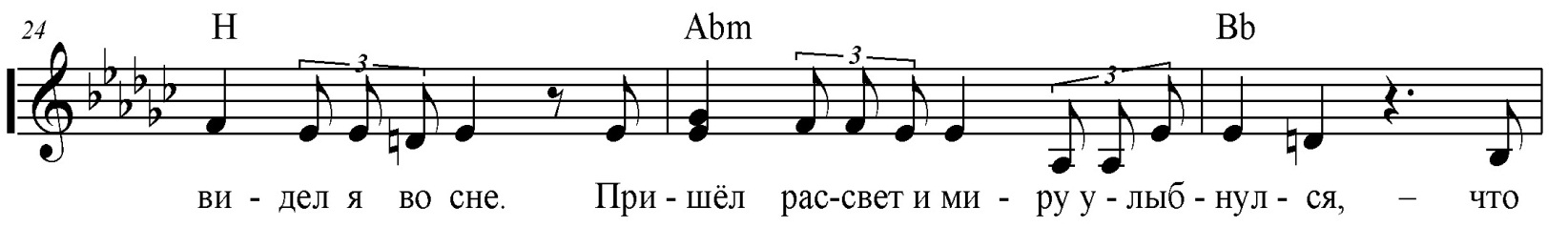 В исполнении группы «МультиКейс» песня звучит 
объёмно, голоса вокалистов передают больше эмоций, динамика разнообразна.
Второе исполнение звучит простовато, хотя исполнение более точное, в плане ритмических особенностей мелодии. 
И конечно, показ жестами усиливает эмоции при просмотре данного клипа песни.
Меня очень тронула песня. В ней и грусть, и нежность, и радость, и надежда.
Музыка очень красивая, интересная и современная. 
О войне я знаю мало. Только то, что читаю в книгах или вижу по телевизору.
На мой взгляд текст песни достоверно передаёт настроение тех страшных лет :  отвагу солдат, их страхи и  надежду на светлое будущее.
Я считаю, что детям необходимо слушать и исполнять подобные песни,чтобы знать о подвигах их прадедов и не забывать.